Создание музейного пространства, как способ изменения образовательной среды для развития личного потенциала в ДОУ
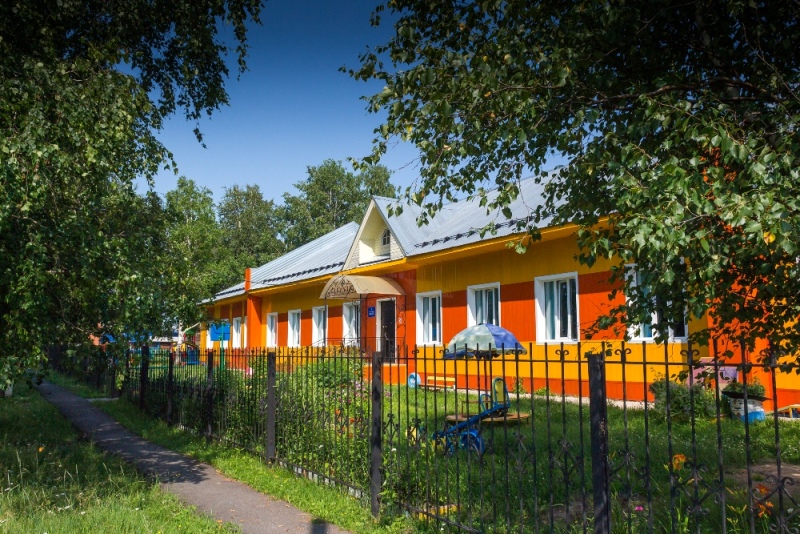 АВТОРЫ
(МБДОУ «Каргасокский д/с№1»
Заведующий:  Лактионова Т.В. 
Старший воспитатель: Колмакова Т. М.
Воспитатель: Дубоносова С.А.
КРАТКАЯ СПРАВКА ОБ Образовательной Организации
Первое упоминание о детском саде относится к 1944 году. Это был домик на улице Пушкина в районе редакции «Северная правда». Детский сад посещали дети только ясельного возраста.
На улицу М. Горького садик переехал в 1958 году, состоял из одного здания, в нем было три группы.
В 1970 году была сделана пристройка левого крыла и в саду стало шесть групп. Правое крыло пристроили в 1973 году, с этого времени в саду стало 8 групп.
В 2008 году в детском саду был произведен капитальный ремонт, площадь уменьшилась и групп стало 6.
Местоположение: Томская область, Каргасокский район, с. Каргасок.
Численность обучающихся: 130 воспитанников, 6 групп из них одна группа комбинированной направленности для ребенка-инвалида
Педагогический коллектив: 16 педагогов 
         (2 педагога с высшей квалификационной категорией,
          11 педагогов с первой квалификационной категорией
           3 педагога соответствуют занимаемой должности)
Исследование среды ДОУ (по В.А. Ясвину)
КЛЮЧЕВАЯ ПРОБЛЕМА ПРОЕКТА
и творческим потенциалом ребенка. Противоречие между закрытым пространством учреждения
Ожидаемый результат - хотим повысить вовлеченность воспитанников, педагогов и родителей в образовательный процесс и их уровень навыков 4К
Цель:
Создание творческой личностно-развивающей образовательной среды с
использованием профессиональных обучающихся сообществ ДОУ для развития
личностного потенциала всех участников образовательных отношений
Цель 1: Организовать и провести исследование образовательной среды ДОУ (разработка программ и дидактических материалов, обеспечивающих организацию образовательной деятельности;)
Цель 2: Организовать  для педагогов КПК по программе «Развитие личностного потенциала», выступление наМО, участие в конкурсах разного уровня.
Цель 3: Разработать нормативно-правовую базу
Цель 4: Взаимодействие ДОУ с семьей и социумом от коллективных форм к групповым и индивидуальным (работа семейных творческих мастерских, клубов выходного дня )
Результаты проекта и Способы их ДОСТИЖЕНИЯ
оценка ПРОЕКТА
Что будет указывать на успешность проекта? 
Вовлеченность всех участников образовательных отношений.
Рост уровня удовлетворенности участников образовательных отношений образовательной средой. 
  Как сообщество узнает о ходе и результатах проекта? 
 Районные СМИ, официальный сайт ОО, информационные стенды.
Кто из представителей экспертного сообщества региона мог бы быть
приглашен для оценки результатов проекта?
Специалисты ТОИПКРО
Риски и Способы их минимизации.
РЕСУРСНОЕ ОБЕСПЕЧЕНИЕ ПРОЕКТА
ПЛАН СОЗДАНИЯ ЛРОС.
КОНТУРЫ «ДОРОЖНОЙ КАРТЫ» ПРОЕКТА
УПРАВЛЕНЧЕСКОЕ СОПРОВОЖДЕНИЕ ПРОЕКТА
Какие локальные нормативные акты нужно будет принять в ОО 
- Приказ о создании управленческой команды, внесение изменений в ООП 
Как будет осуществляться обратная связь? Каковы правила и процедуры
коммуникации? 
 - анкетирование, мониторинг, 
 Как будет сопровождаться работа профессионального обучающегося
сообщества (ПОС)? Какова роль наставника в ОО?
- семинары, мастер-классы, инструкции.
Роль наставника – передача опыта, проведение обучающих мероприятий.